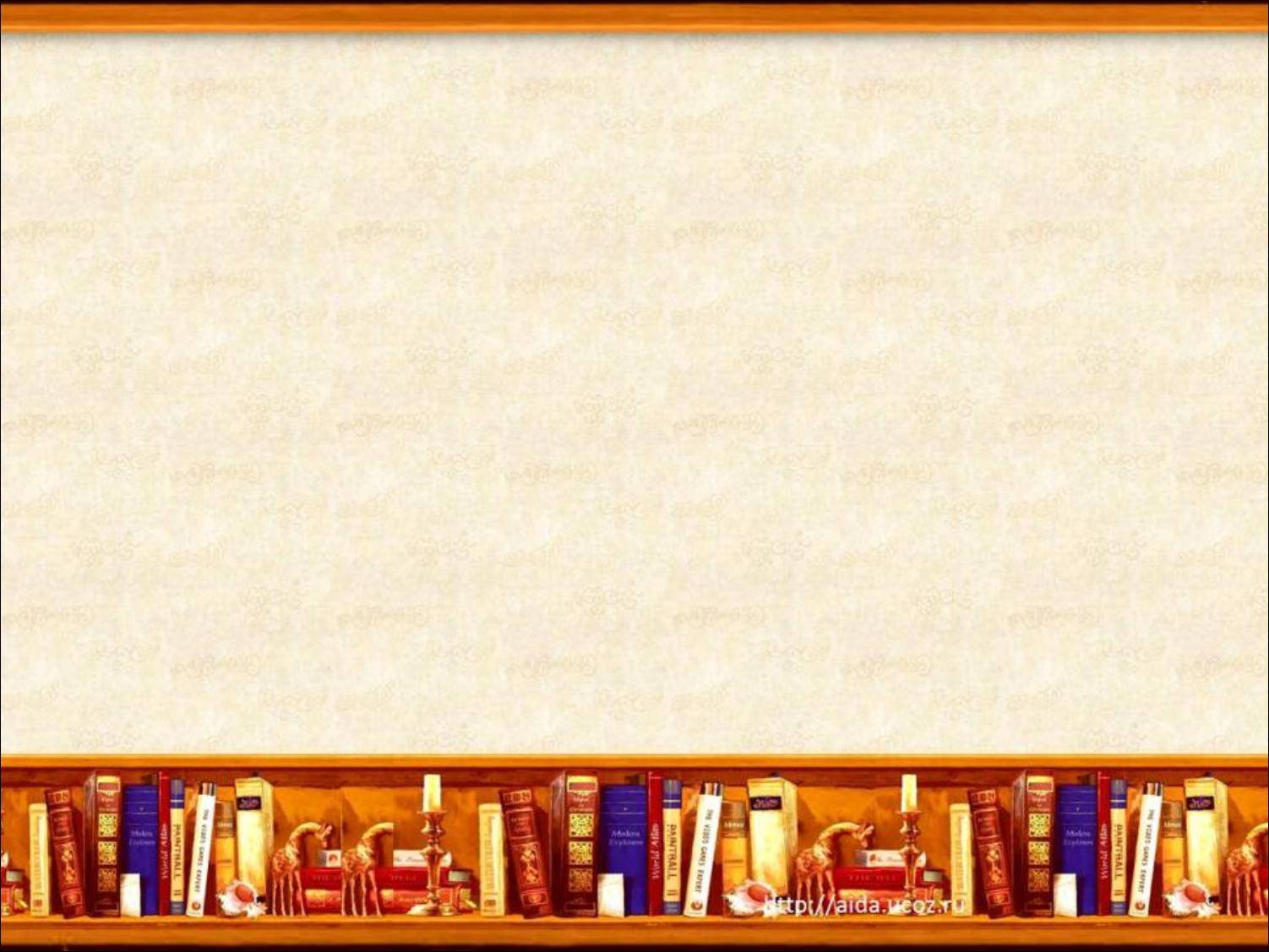 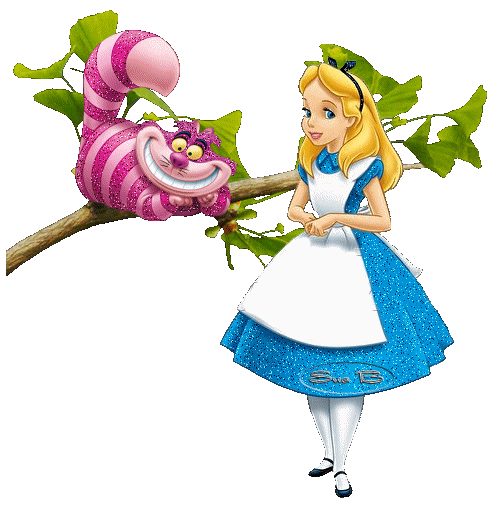 Профессии 
сказочных героев
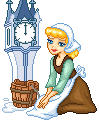 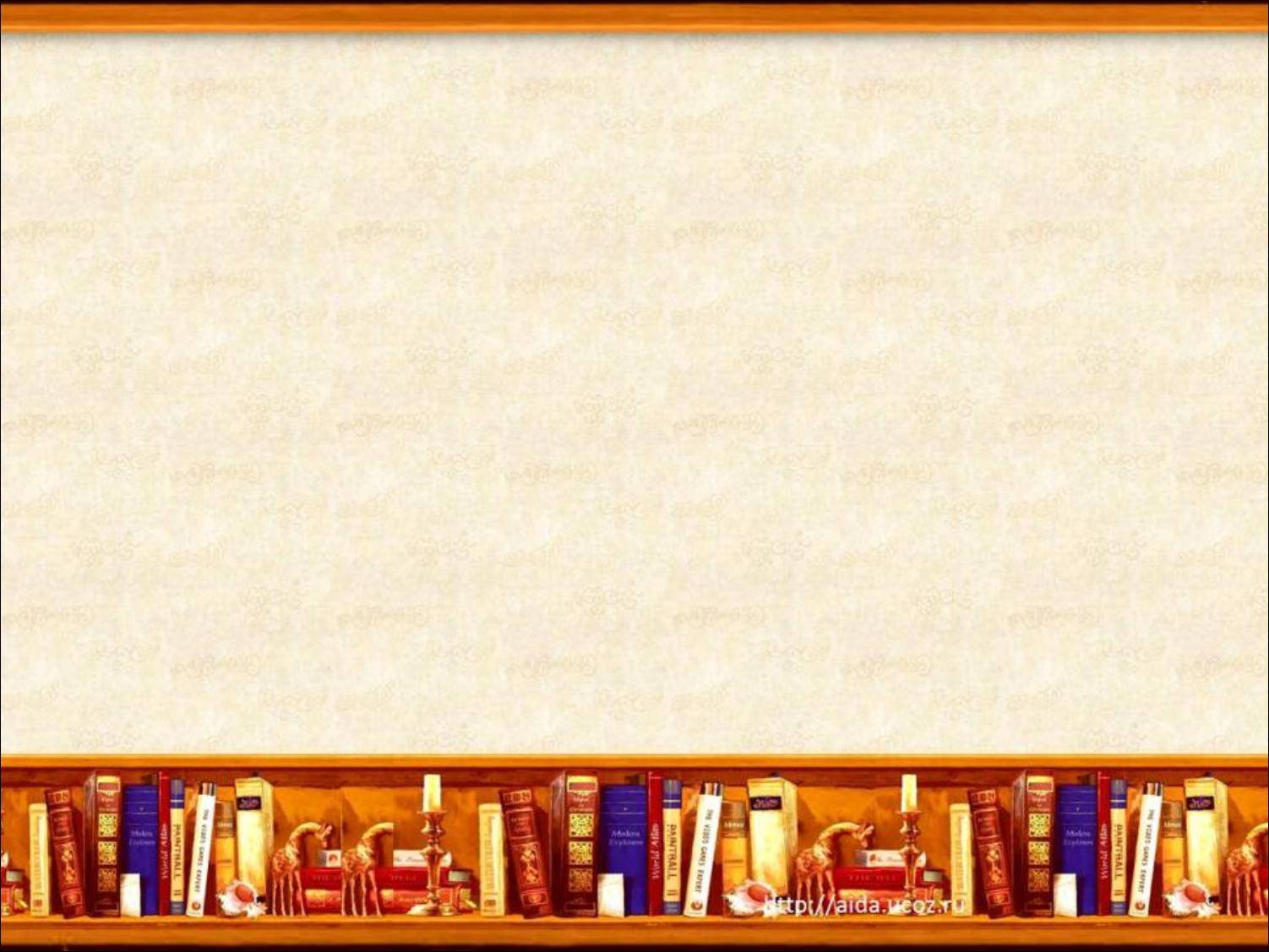 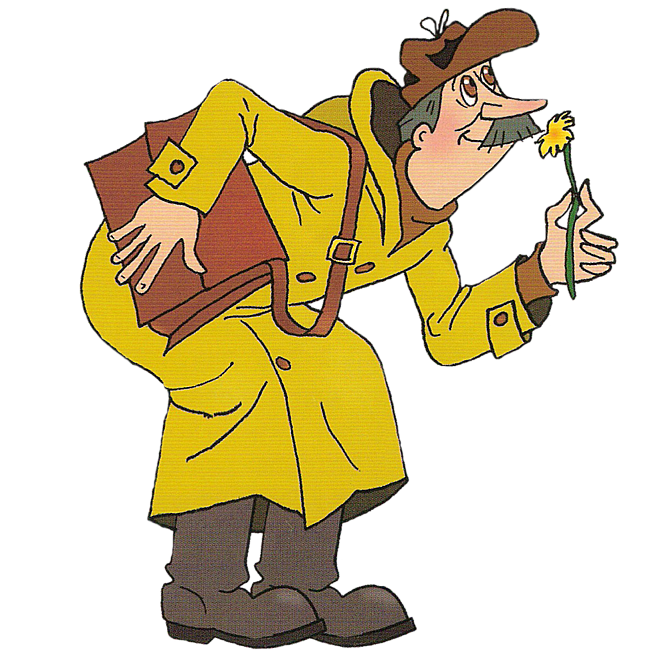 Житель 
деревни 
Простоквашино –
Печкин
почтальон
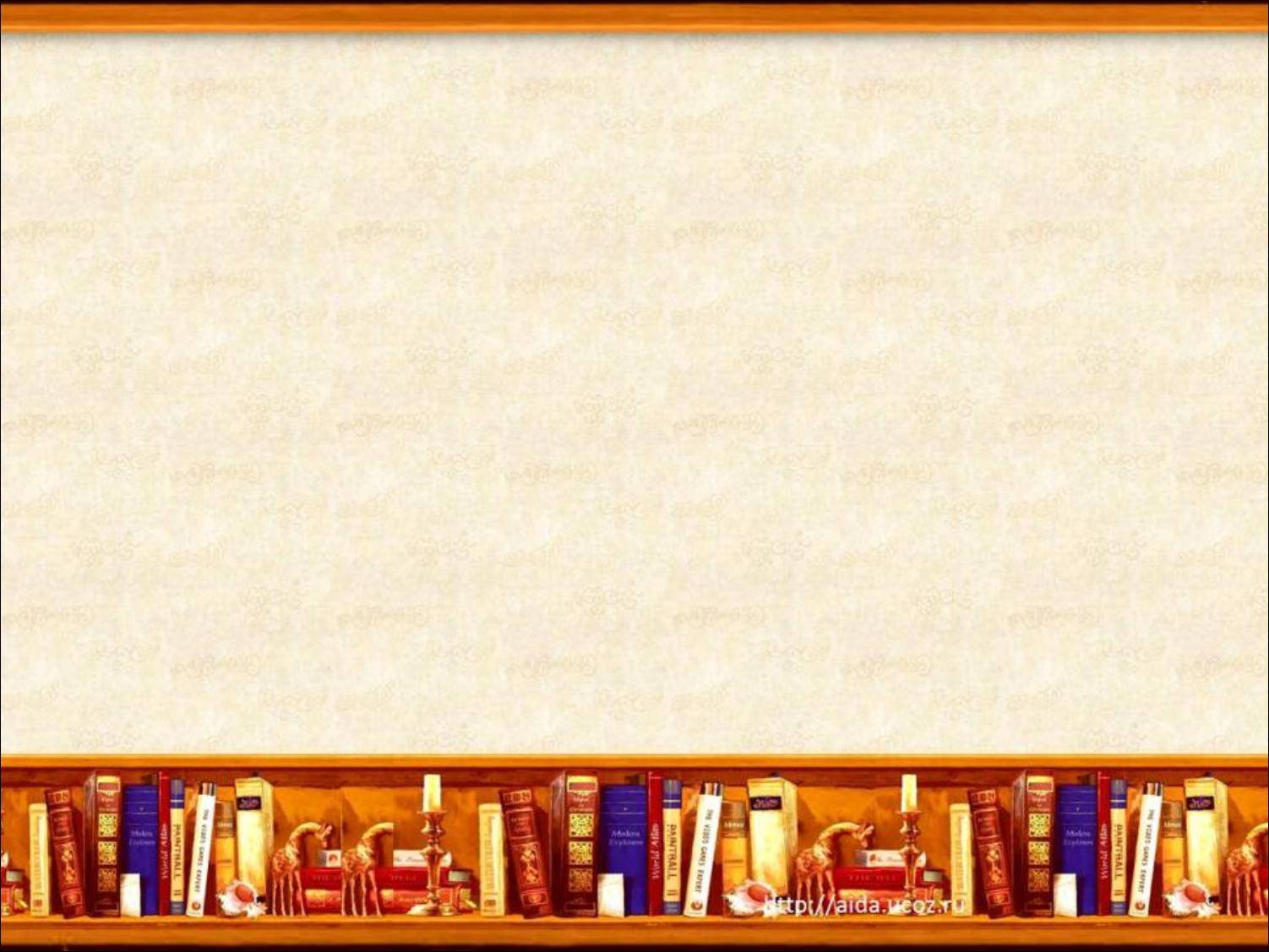 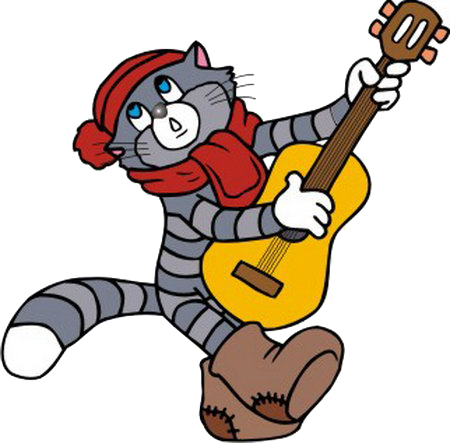 Кот
Матроскин
предприниматель
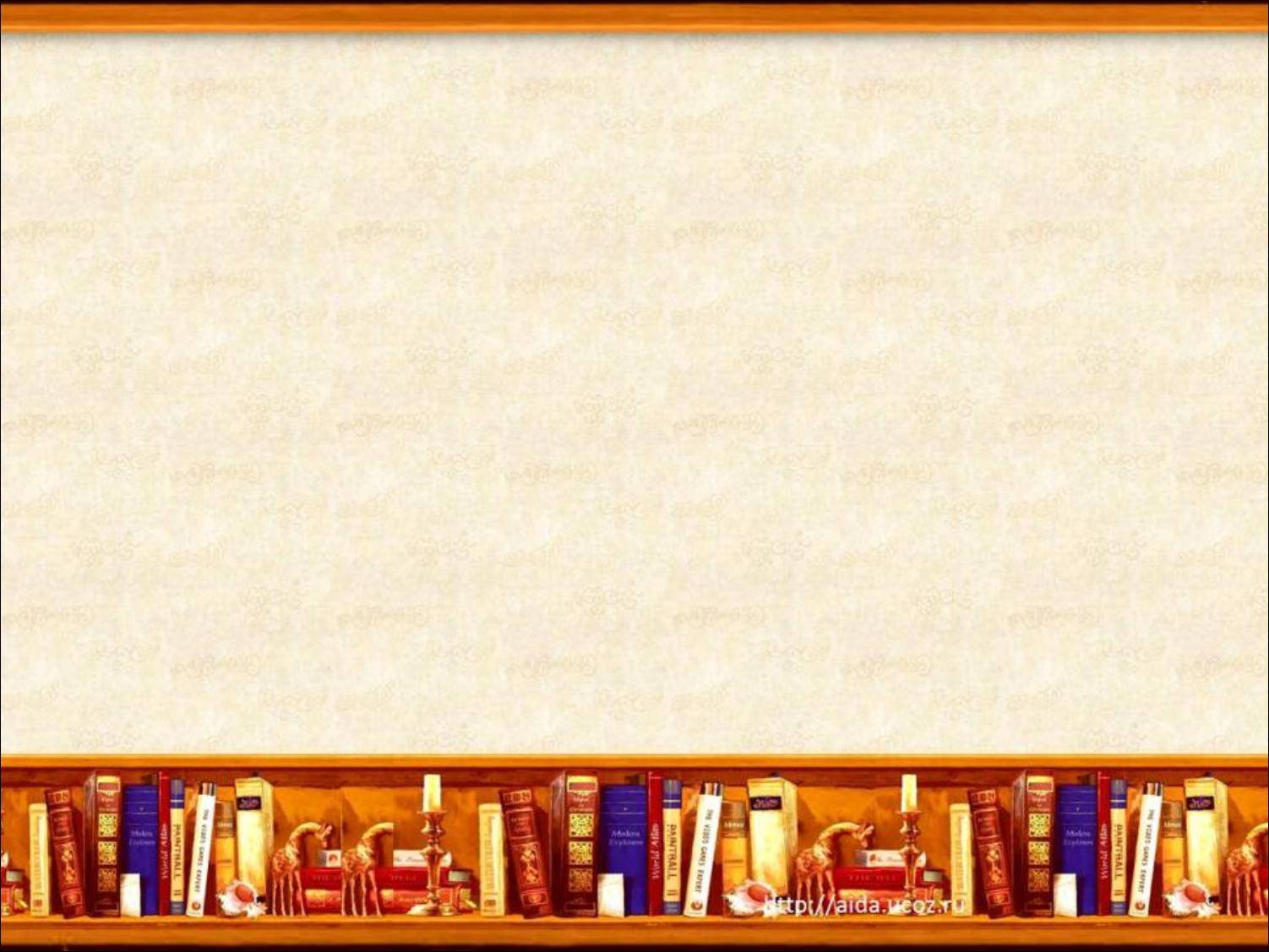 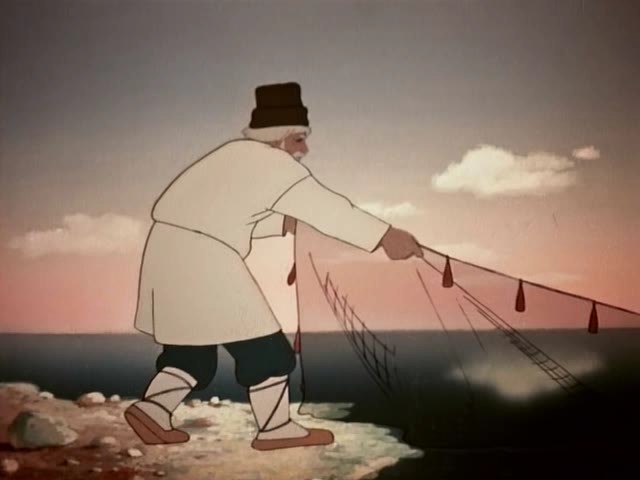 Дед 
из сказки 
о золотой рыбке
рыбак
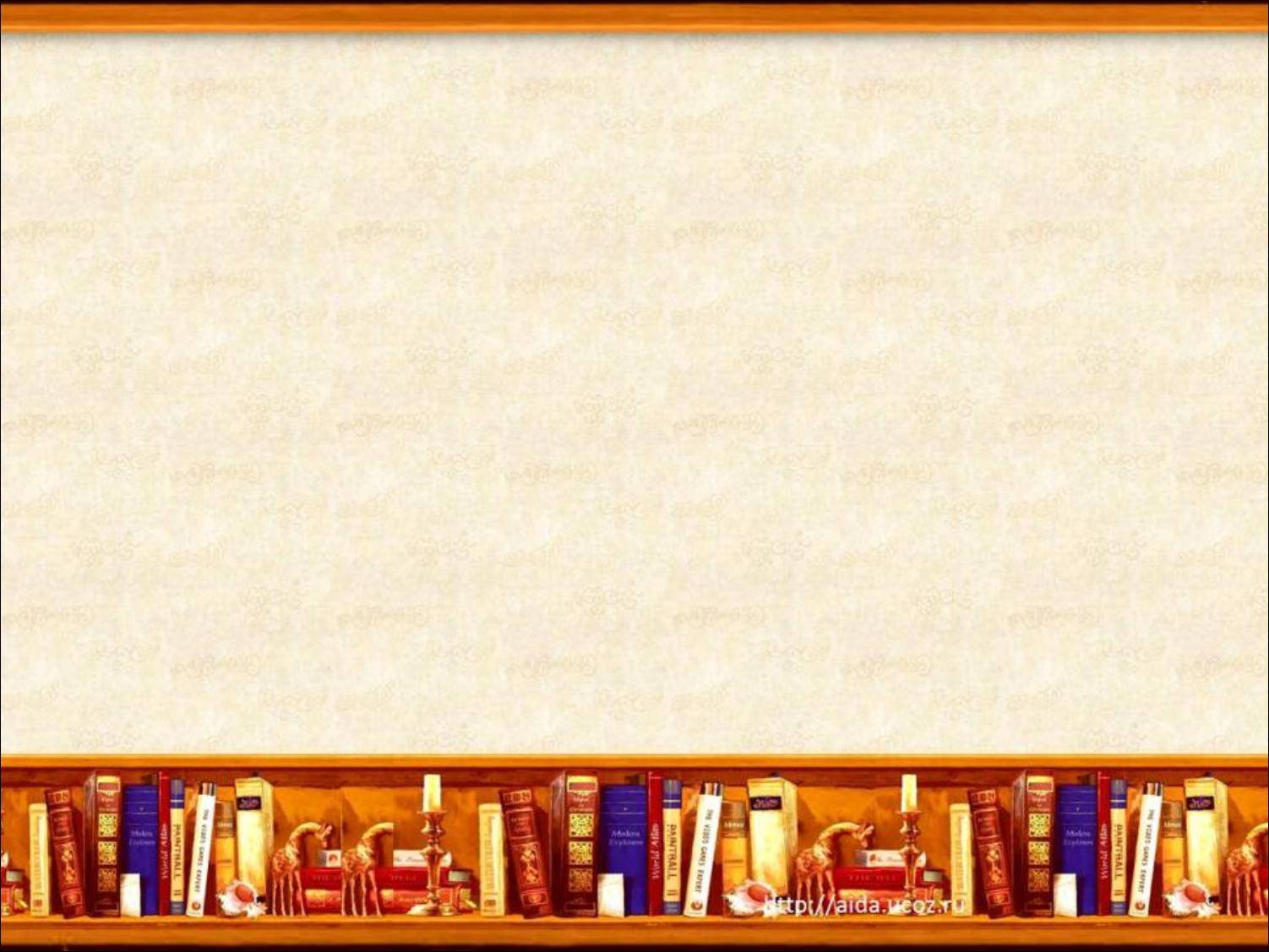 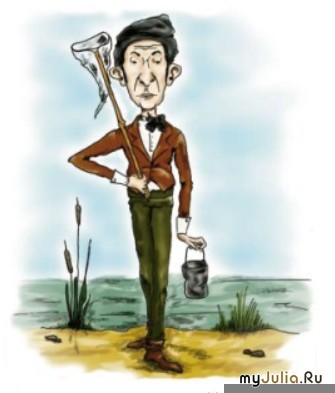 Дуремар
аптечный работник
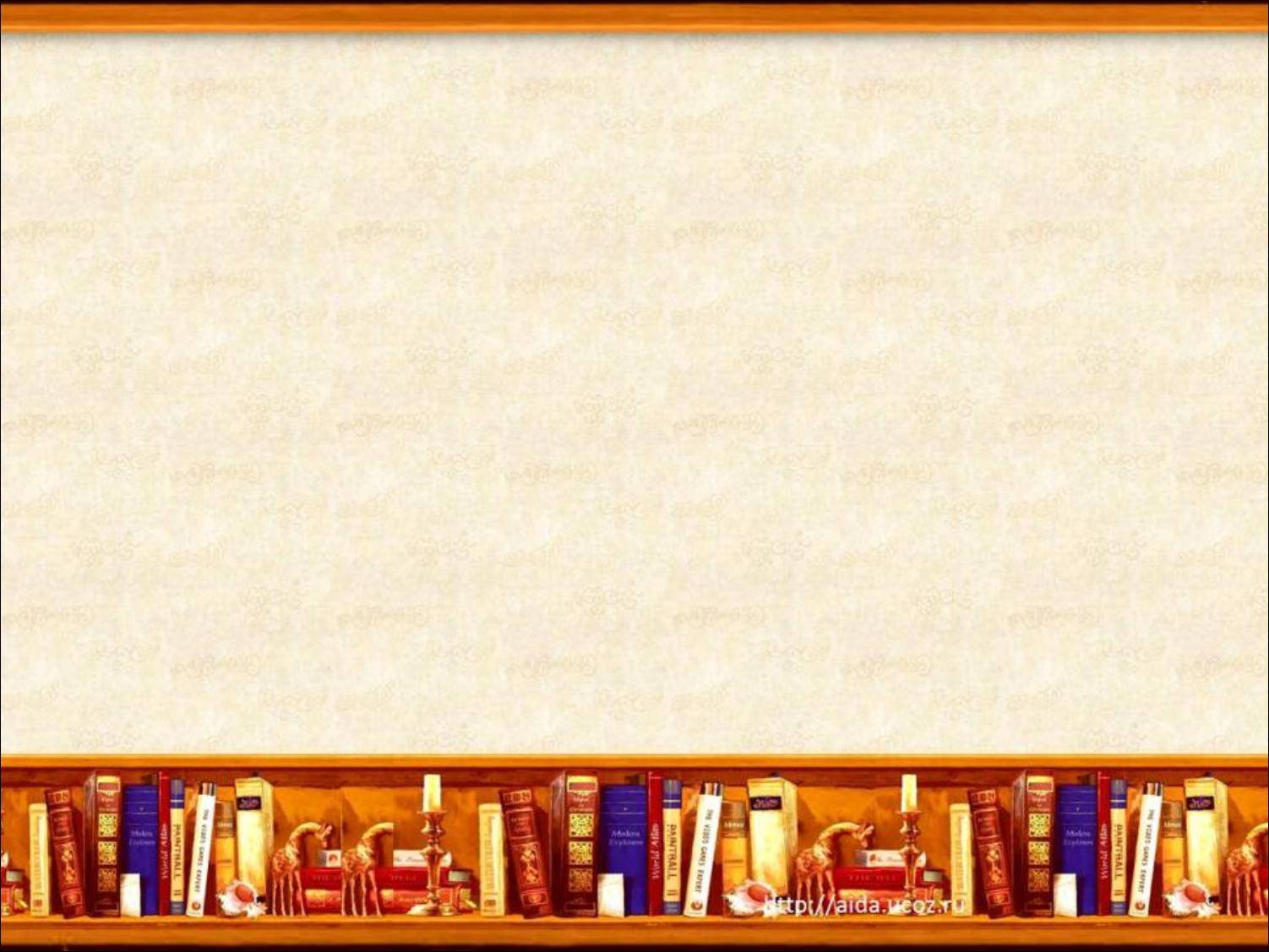 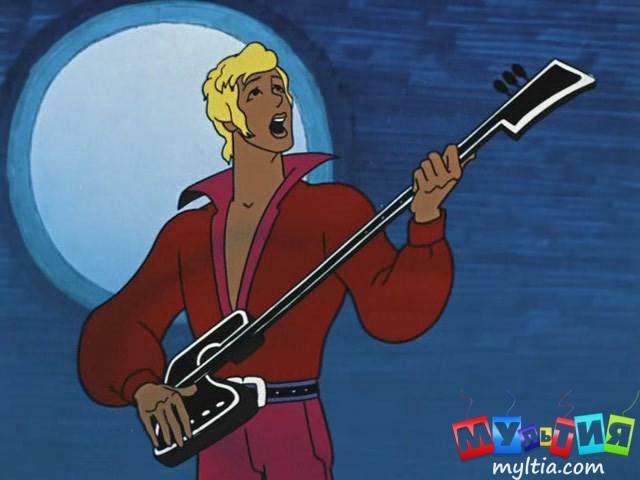 Трубадур из 
«Бременских
музыкантов»
музыкант и певец
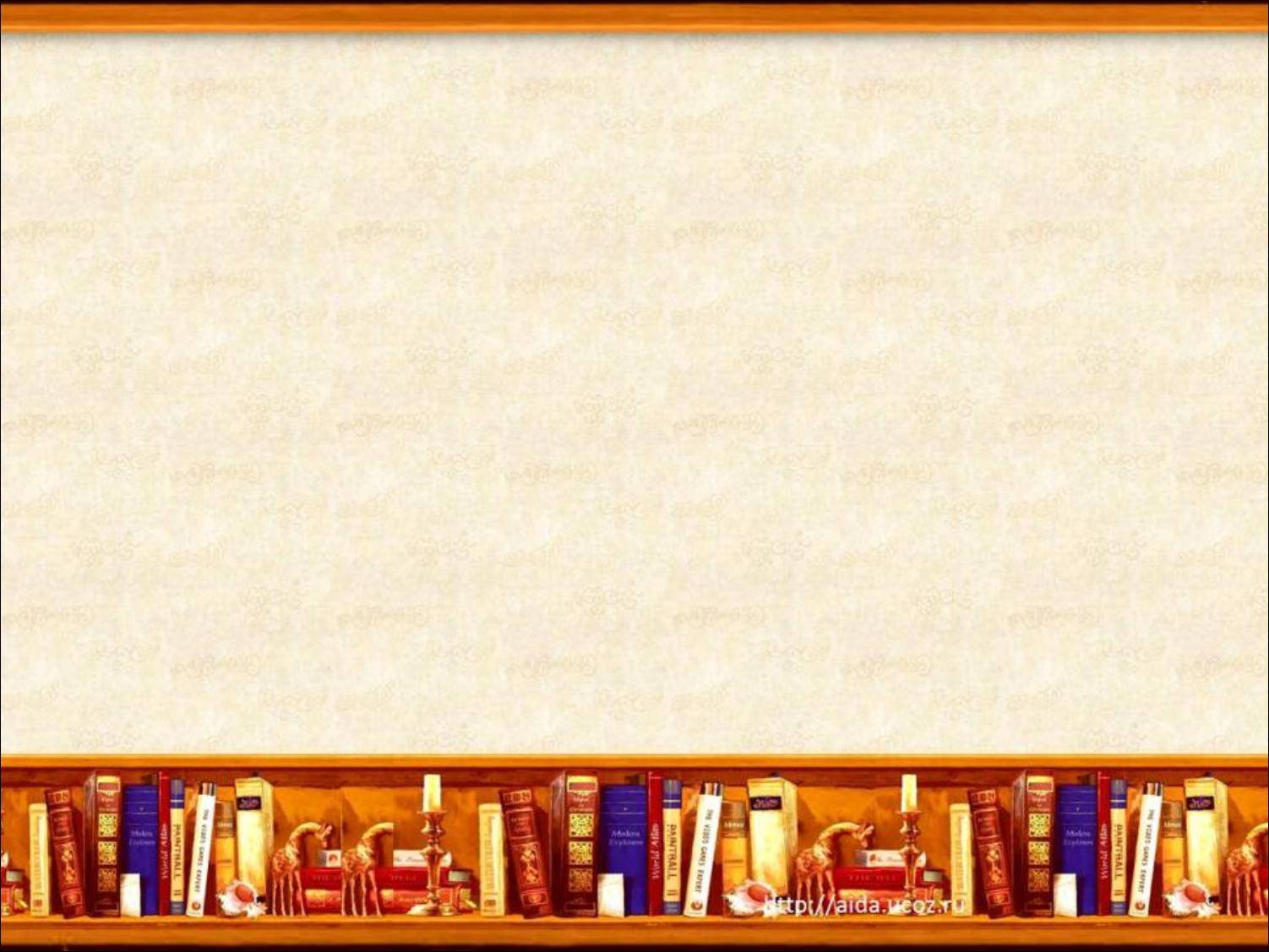 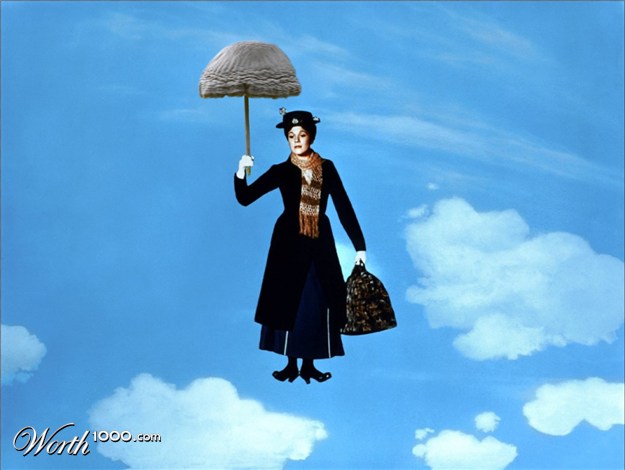 Мэри
 Поппинс
няня
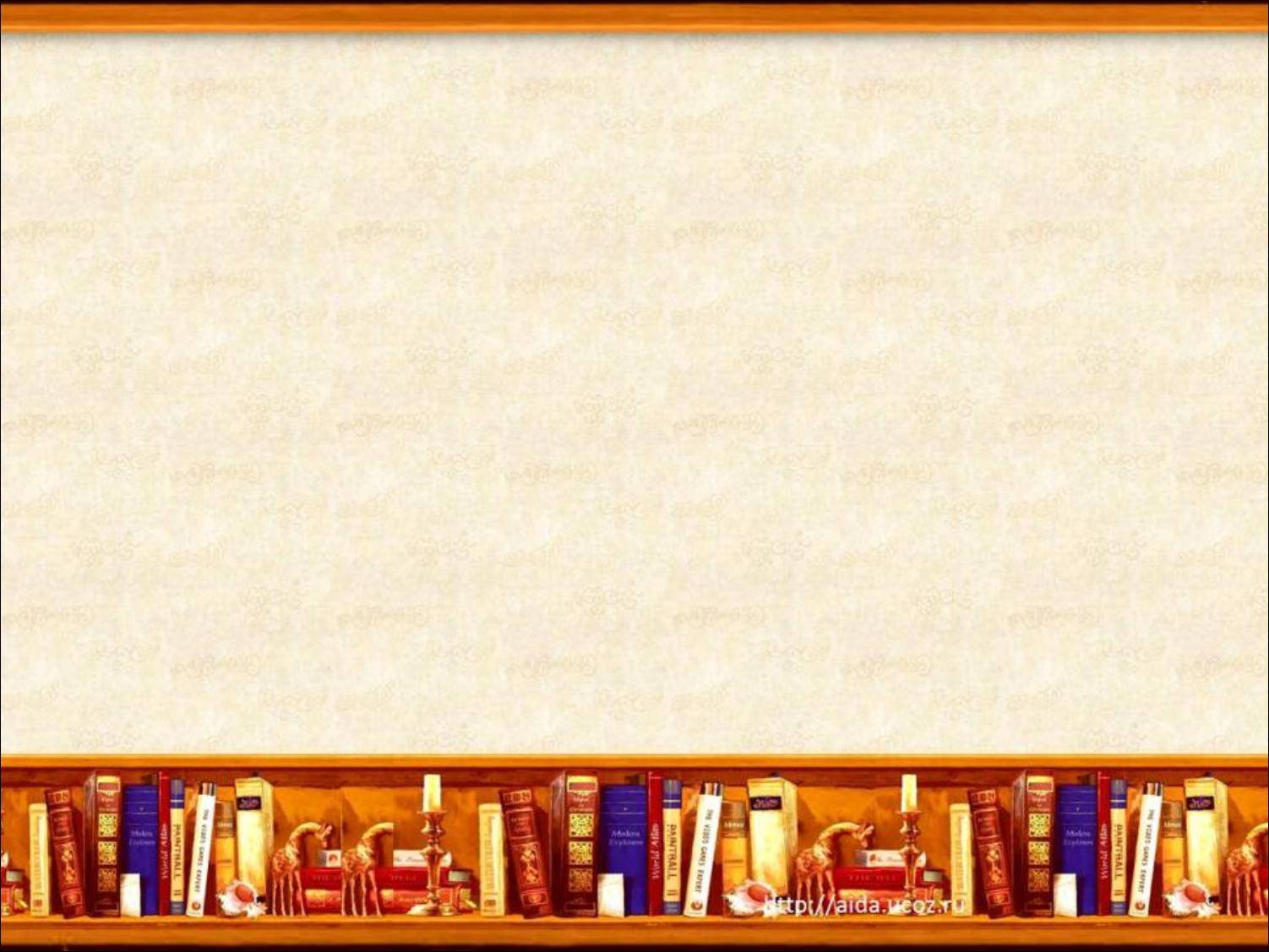 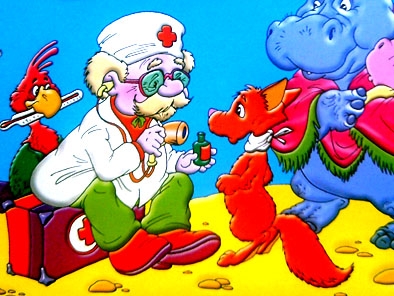 Айболит
ветеринар
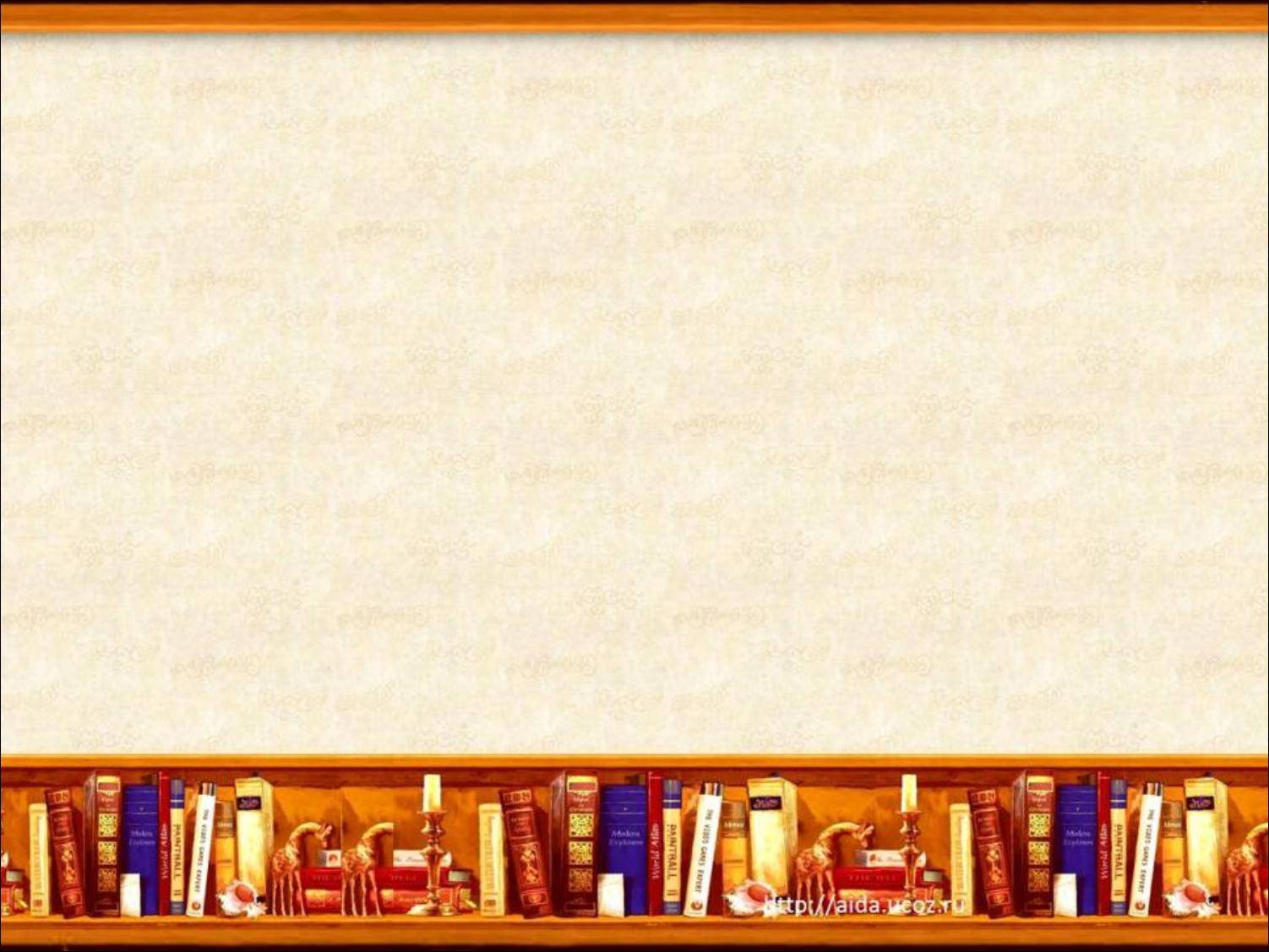 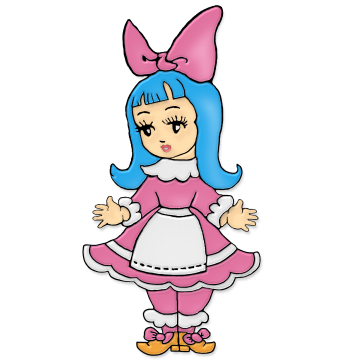 Мальвина
артистка
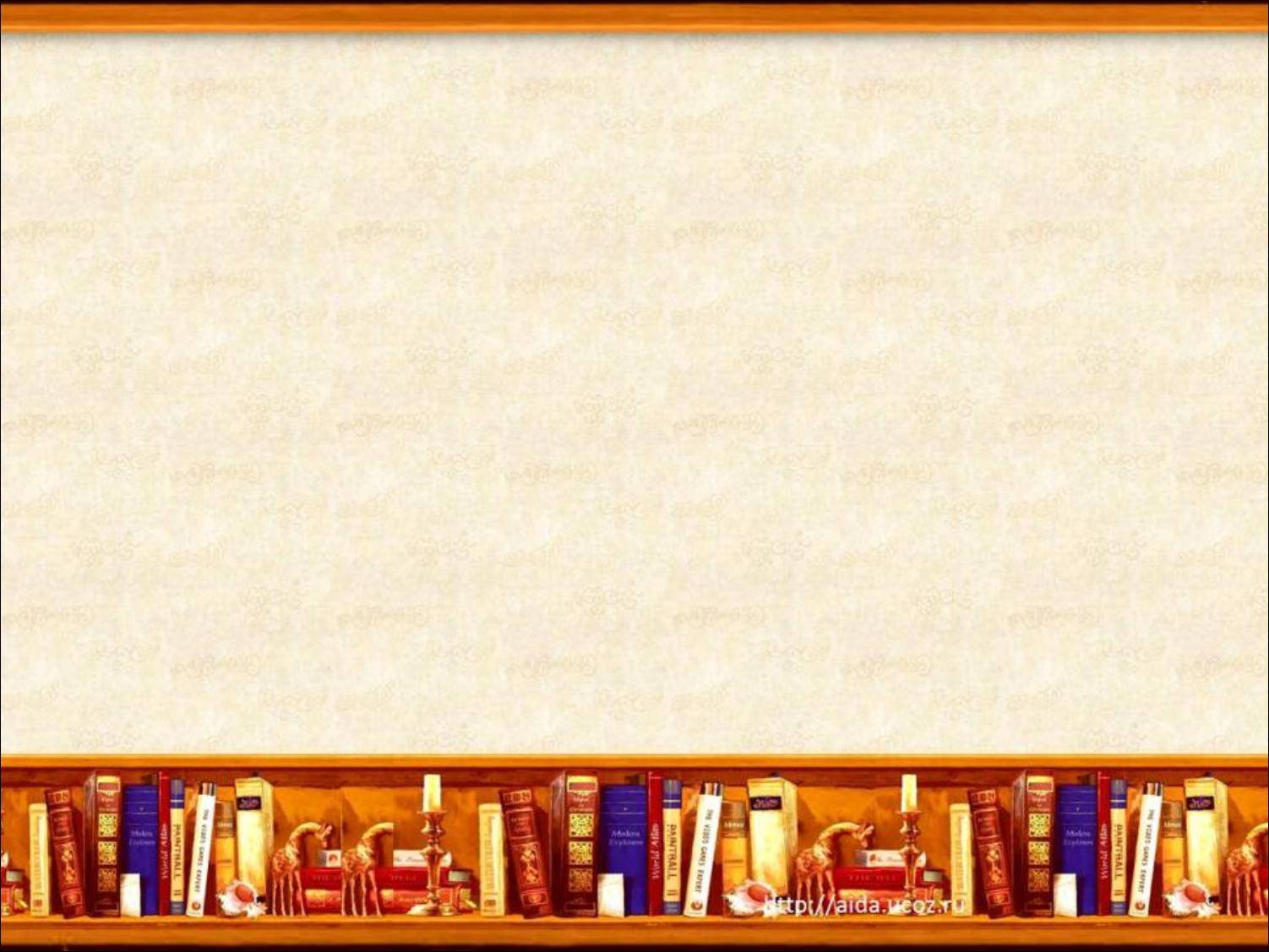 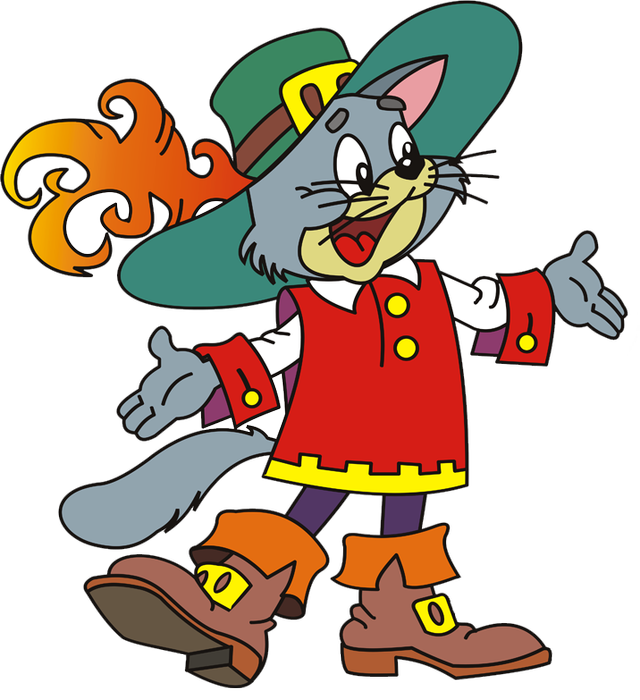 Кот в сапогах
менеджер
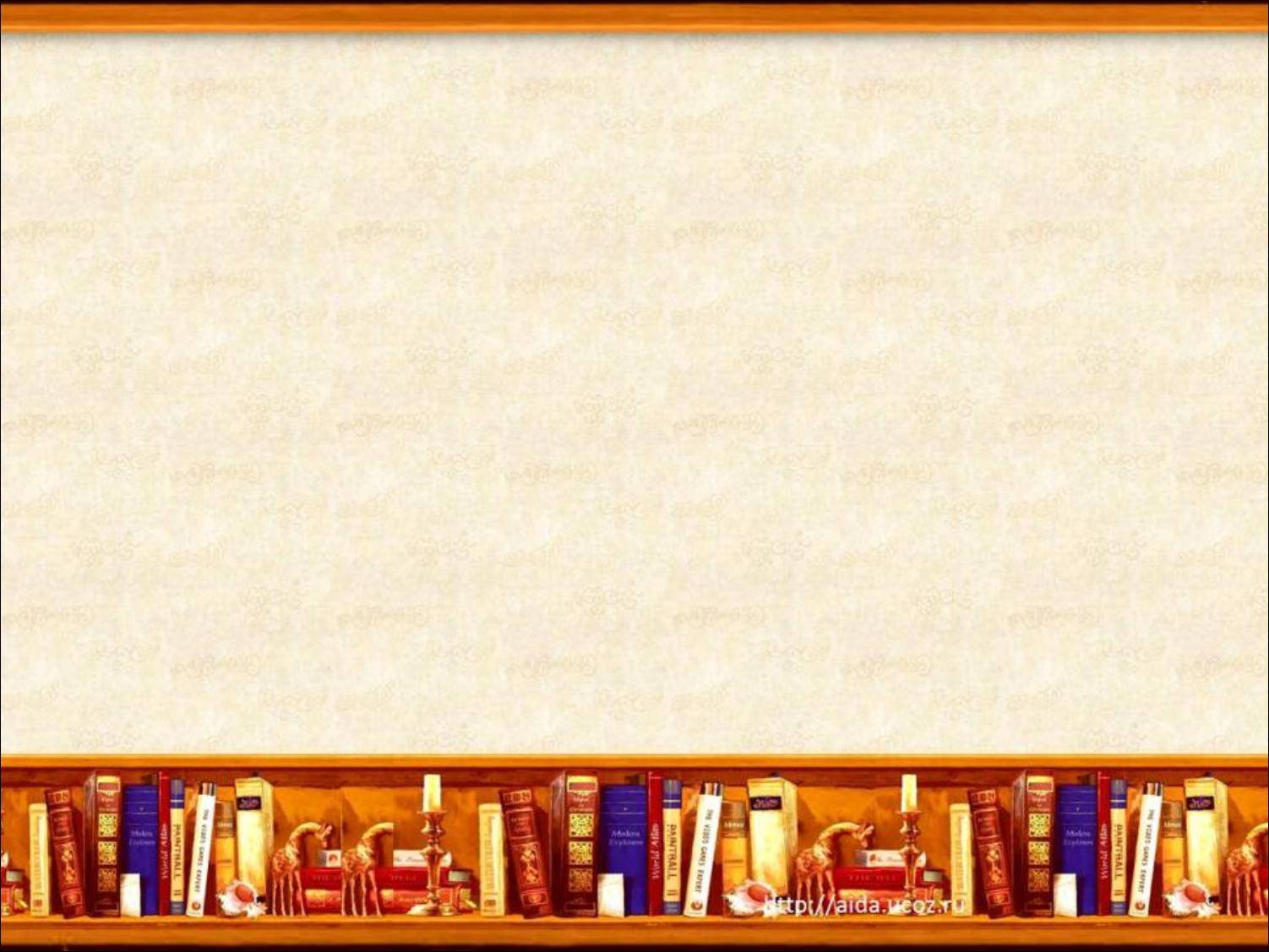 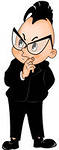 Знайка
учёный
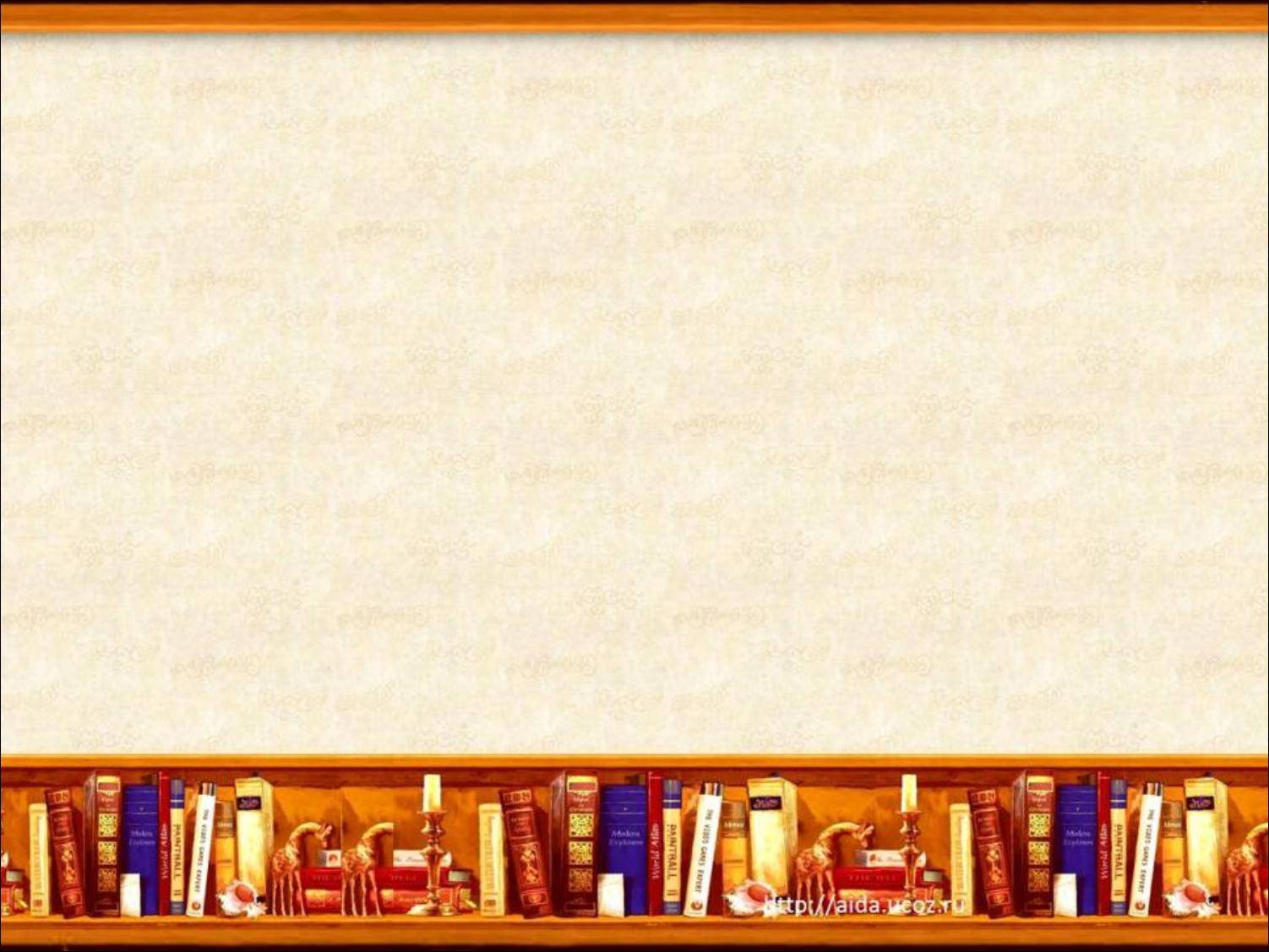 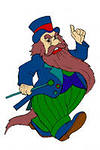 Карабас-Барабас
режиссёр-постановщик
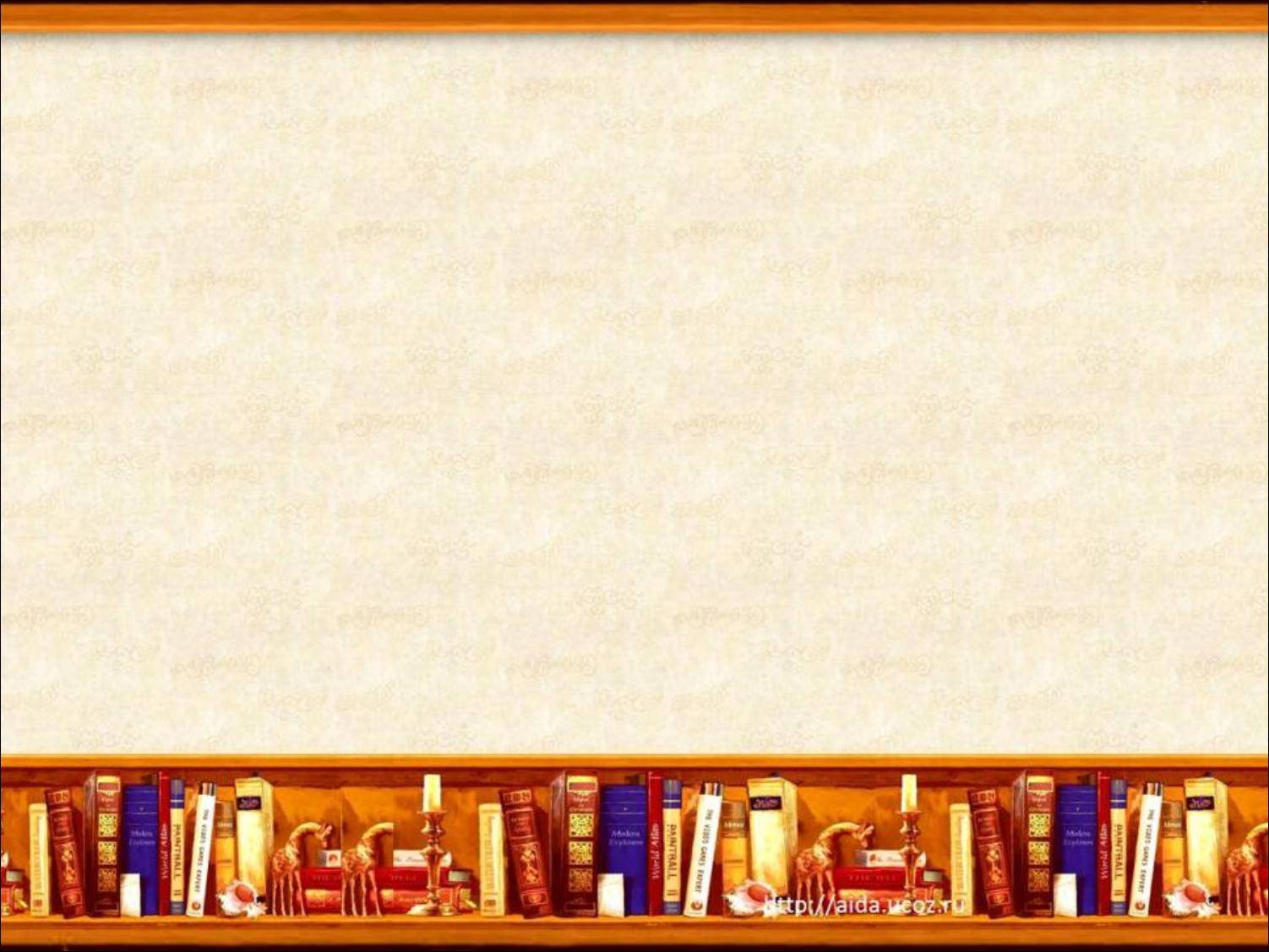 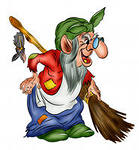 Баба Яга
пилот
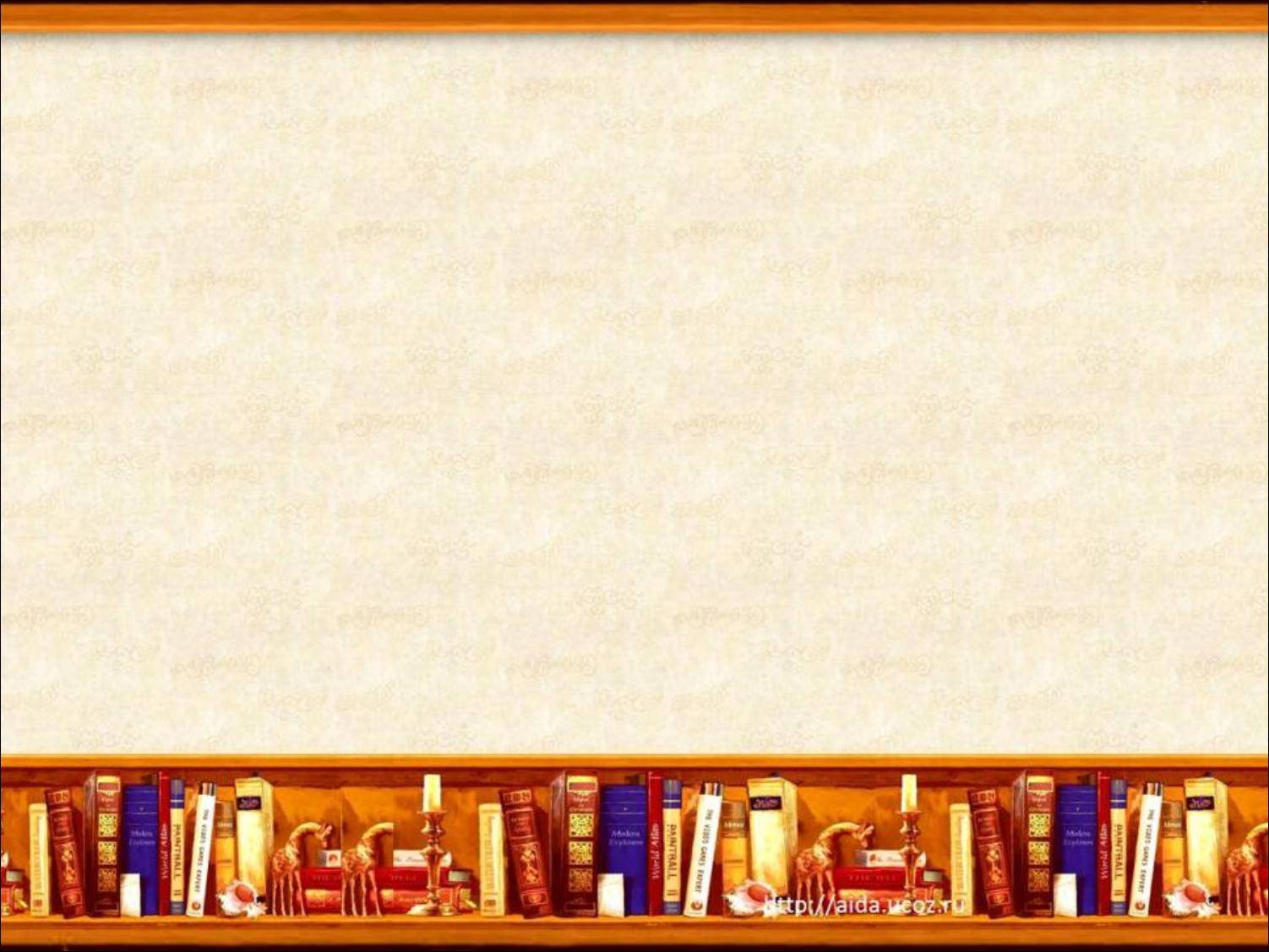 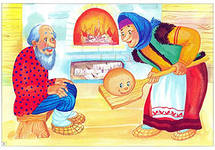 Бабка 
из сказки 
колобок
пекарь
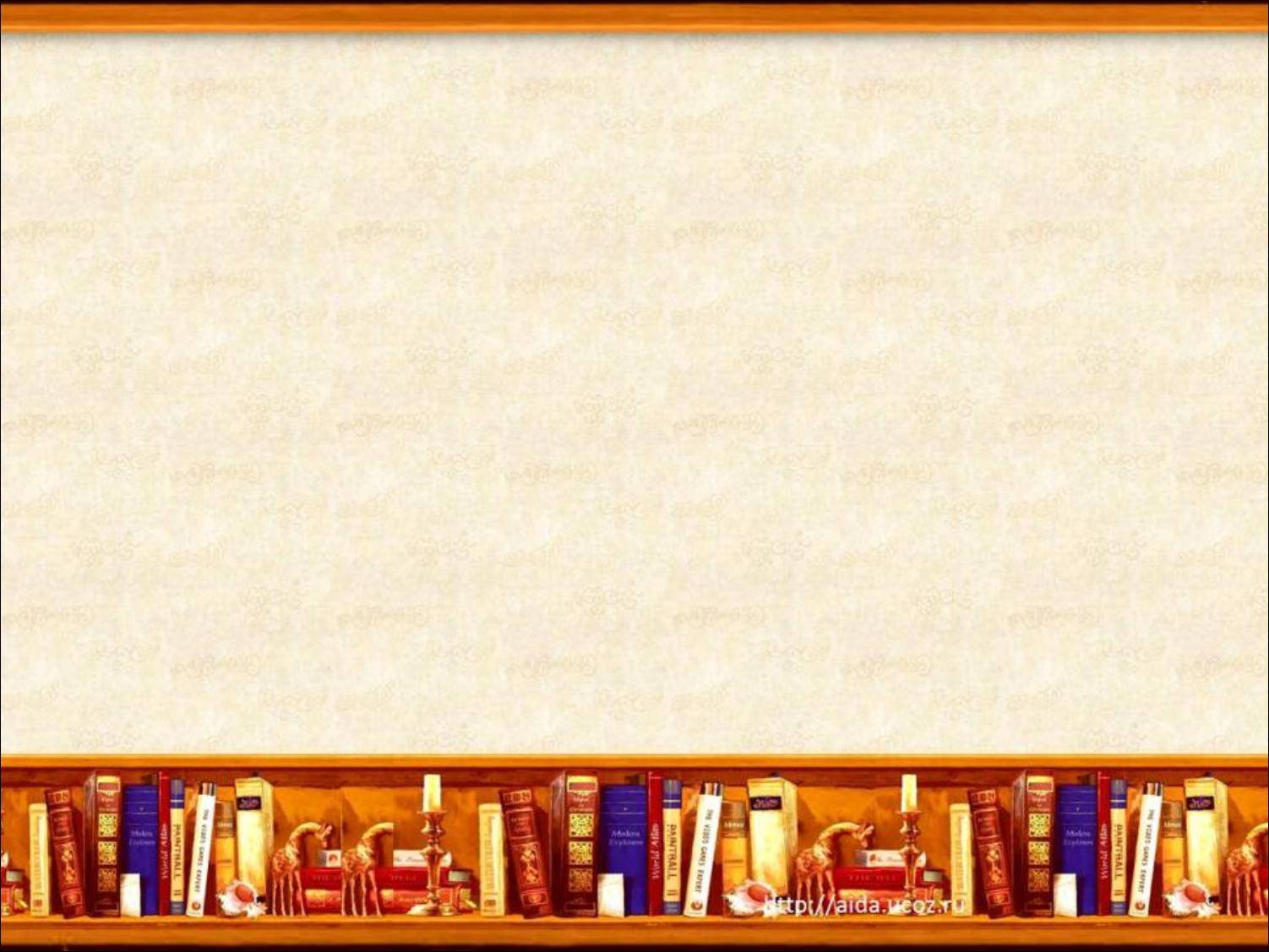 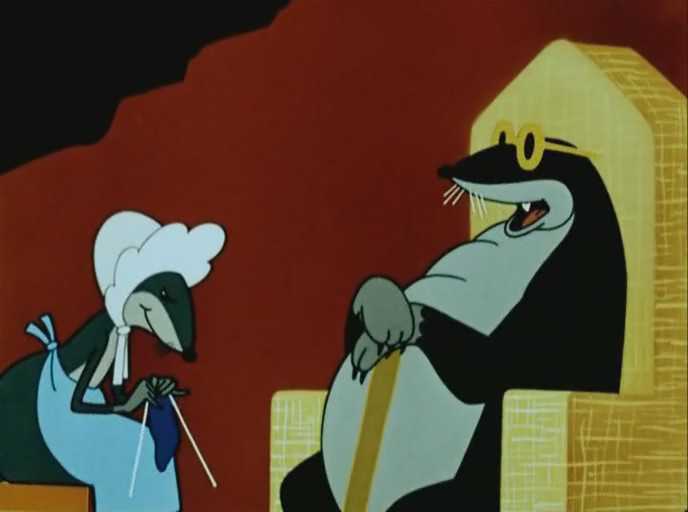 Крот 
из сказки 
«Дюймовочка»
бухгалтер
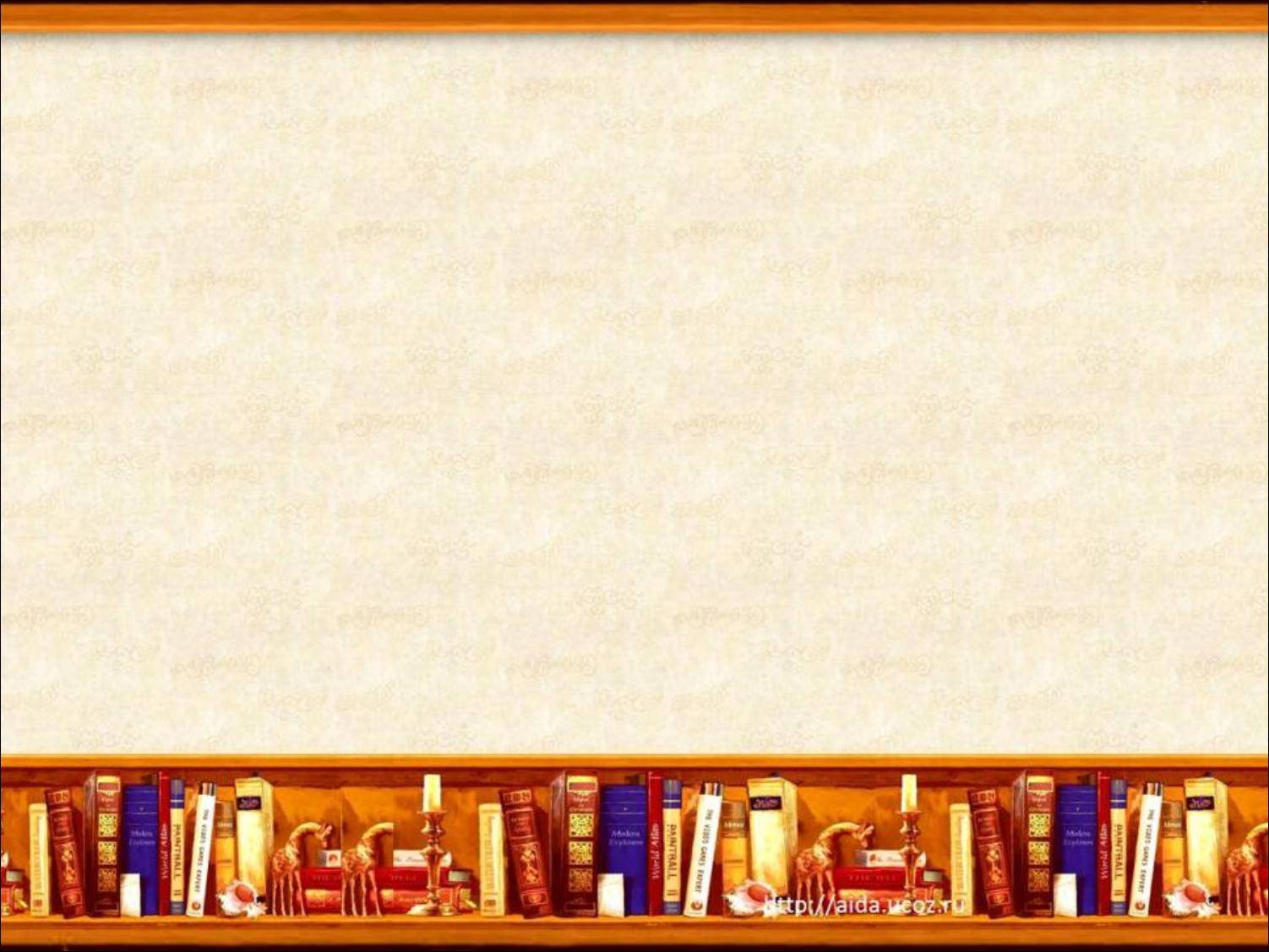 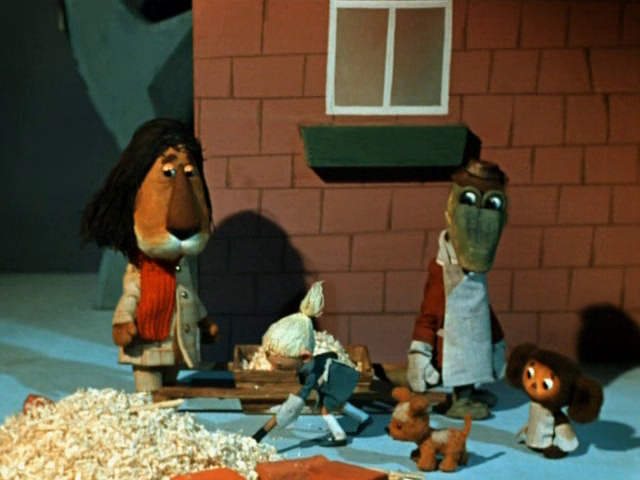 Чебурашка 
и его 
друзья
строители